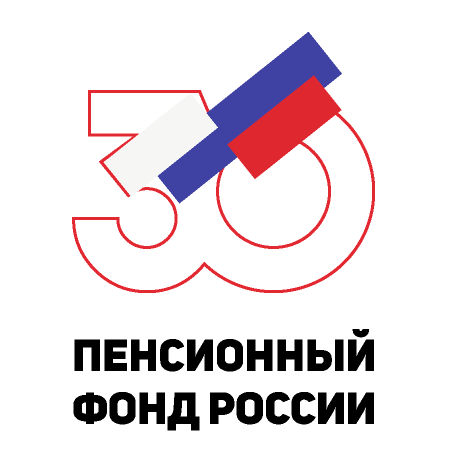 ФЕДЕРАЛЬНАЯ ПОДДЕРЖКА СЕМЕЙ С ДЕТЬМИ
5000
Всем семьям с детьми до 3 лет
Всем семьям, в которых есть ребенок, рожденный в период с 1 апреля 2017 по 30 июня 2020

Заявление подается на сайте ПФР или портале Госуслуг  до 1 октября 2020


Выплата в размере 5000 рублей осуществляется с апреля по июнь 2020


Если заявление подано после 30 июня 2020 – выплачивается вся сумма одновременно
ДОКУМЕНТЫ
Паспорт
СНИЛС
свидетельство о рождении
реквизиты банковского счета заявителя
10 000
Всем семьям с детьми от 3 до 16 лет
Всем семьям, в которых есть дети, рожденные в период с 11 мая 2004 по 30 июня 2017


Заявление подается на портале Госуслуг          до 1 октября 2020


Выплата в размере 10 000 рублей осуществляется единовременно, начиная с июня 2020
ДОКУМЕНТЫ
Паспорт
СНИЛС
свидетельство о рождении
реквизиты банковского счета заявителя
Place your screenshot here
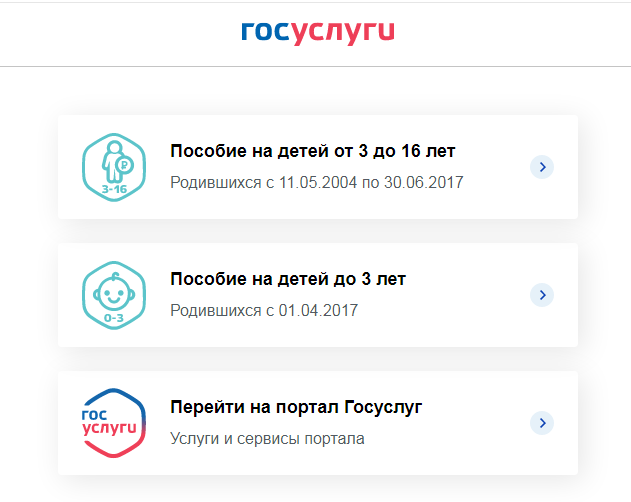 ГОСУСЛУГИПОРТАЛ
ОСНОВНОЙ КАНАЛ ПРИЕМА ЗАЯВЛЕНИЙ В ПЕРИОД БОРЬБЫ С РАСПРОСТРАНЕНИЕМ КОРОНАВИРУСНОЙ ИНФЕКЦИИ
* ОПЕКУНЫ И ГРАЖДАНЕ, ИМЕЮЩИЕ СВИДЕТЕЛЬСТВА О РОЖДЕНИИ ДЕТЕЙ, ВЫДАННЫЕ ИНОСТРАННЫМИ ГОСУДАРСТВАМИ ОБРАЩАЮТСЯ ЗА ВЫПЛАТОЙ ЛИЧНО
В ОФИСЫ ПФР
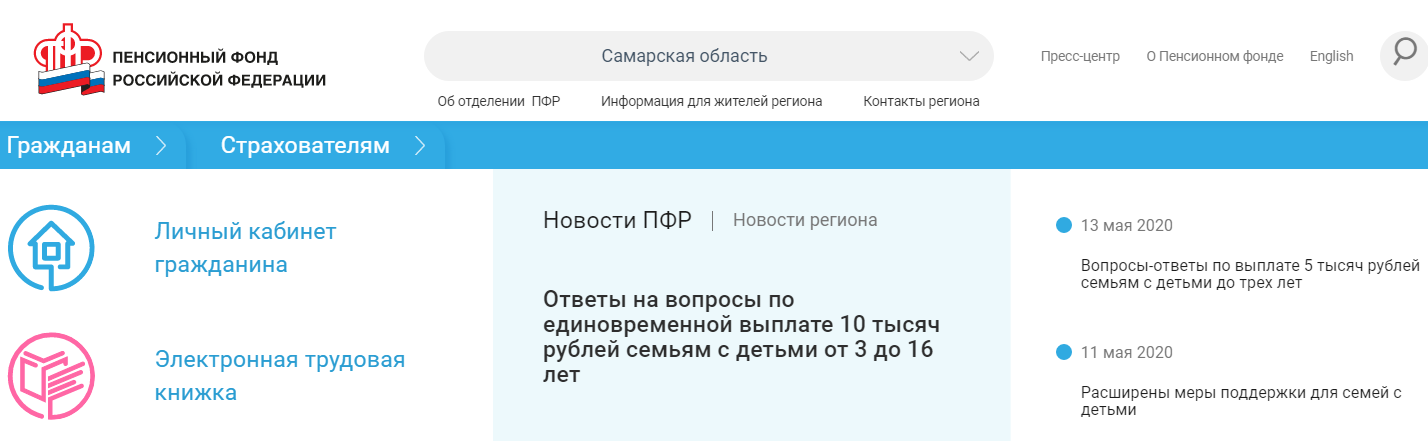 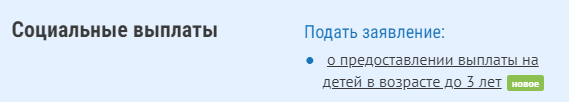 ОСНОВНЫЕ ПРОБЛЕМЫ
ОТСУТСТВИЕ ПОДТВЕРЖДЕННОЙ РЕГИСТРАЦИИ В ЕСИА / ПОРТАЛ ГОСУСЛУГ

ОТСУТСТВИЕ СНИЛС
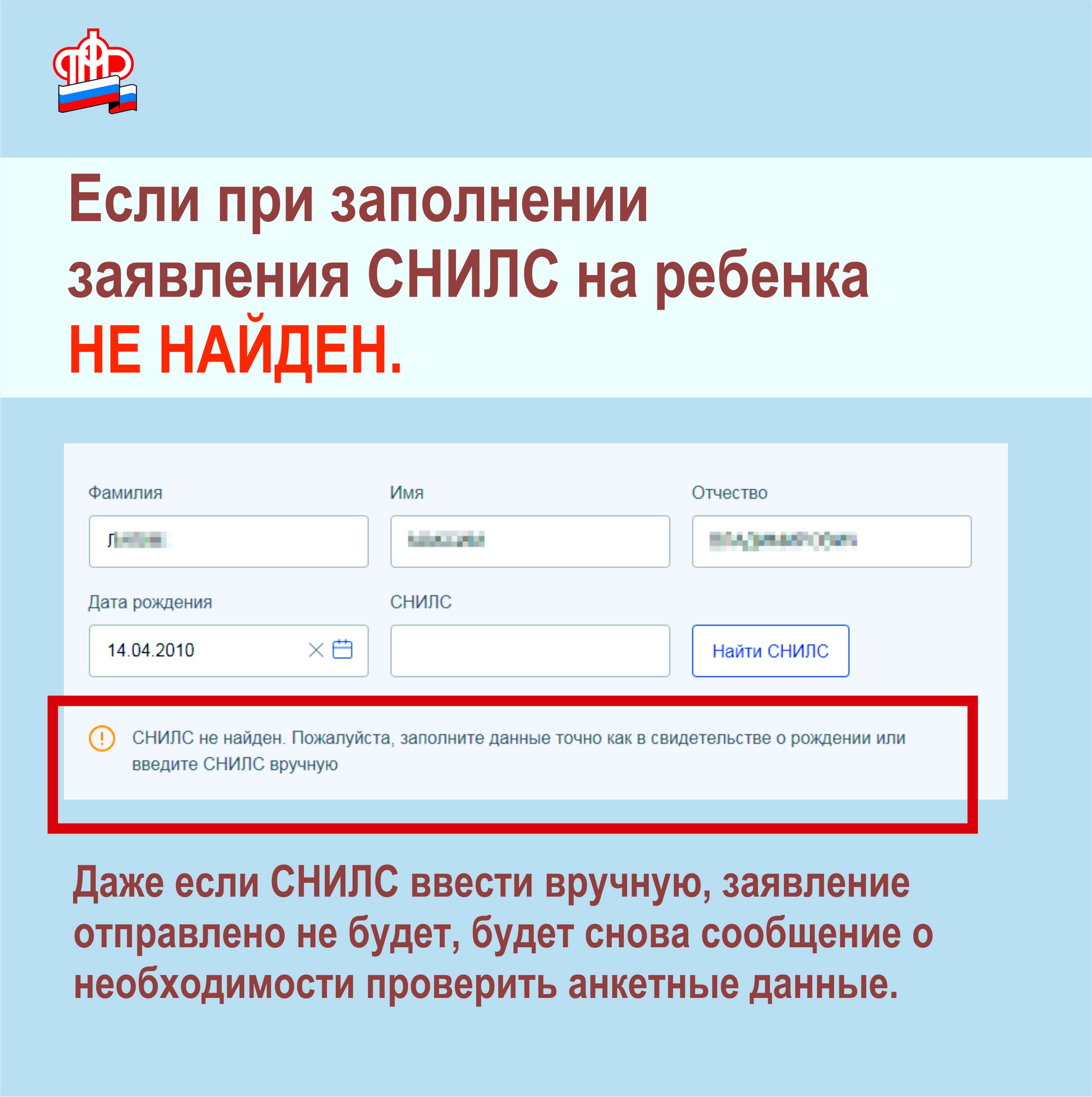 ЕСЛИ РЕБЕНОК ЗАРЕГИСТРИРОВАН В ПФР, НО ПРИ ЗАПОЛНЕНИИ ЗАЯВЛЕНИЯ НА ПОРТАЛЕ ГОСУСЛУГ ПОЯВЛЯЮТСЯ ОШИБКИ
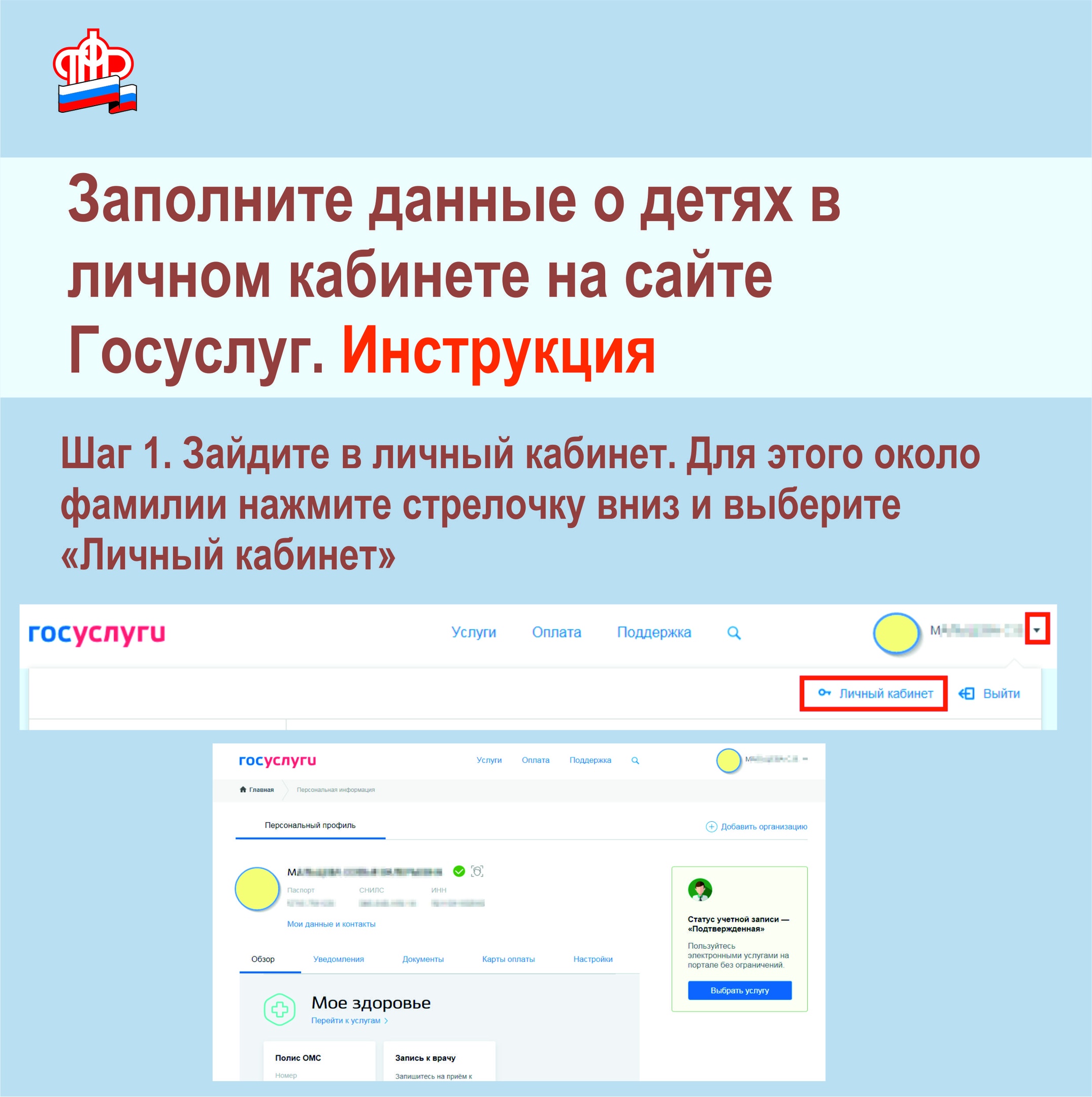 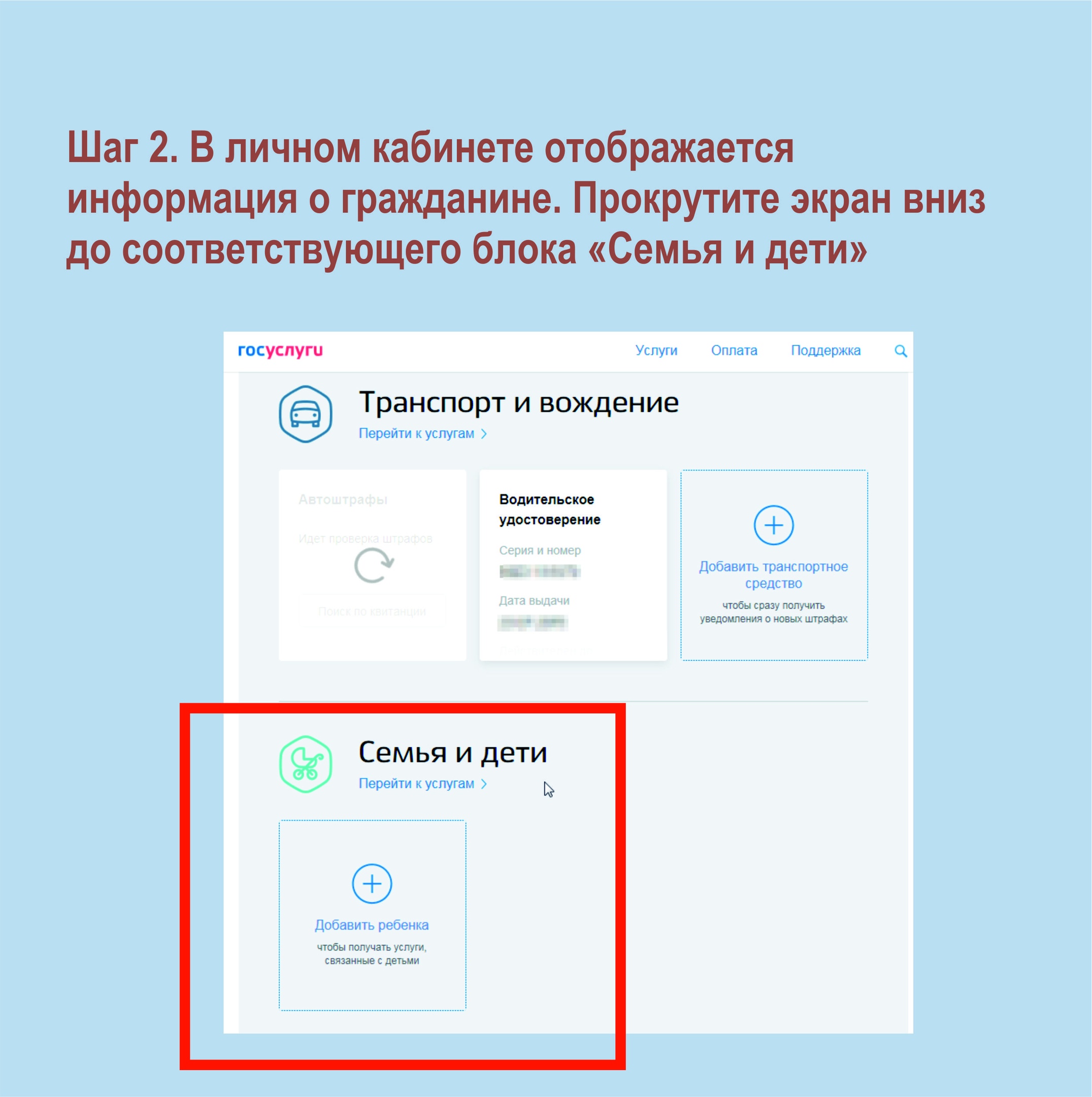 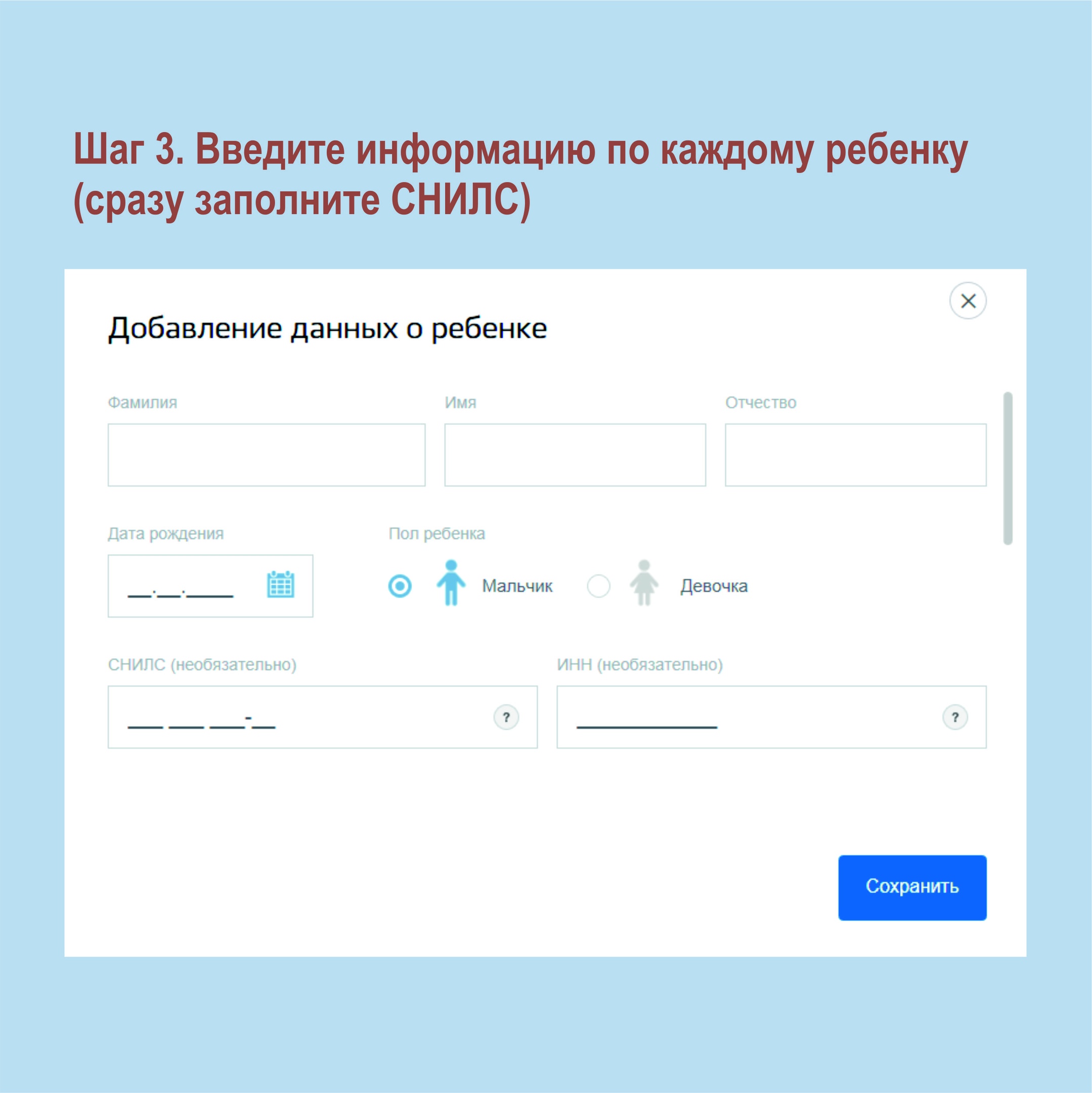 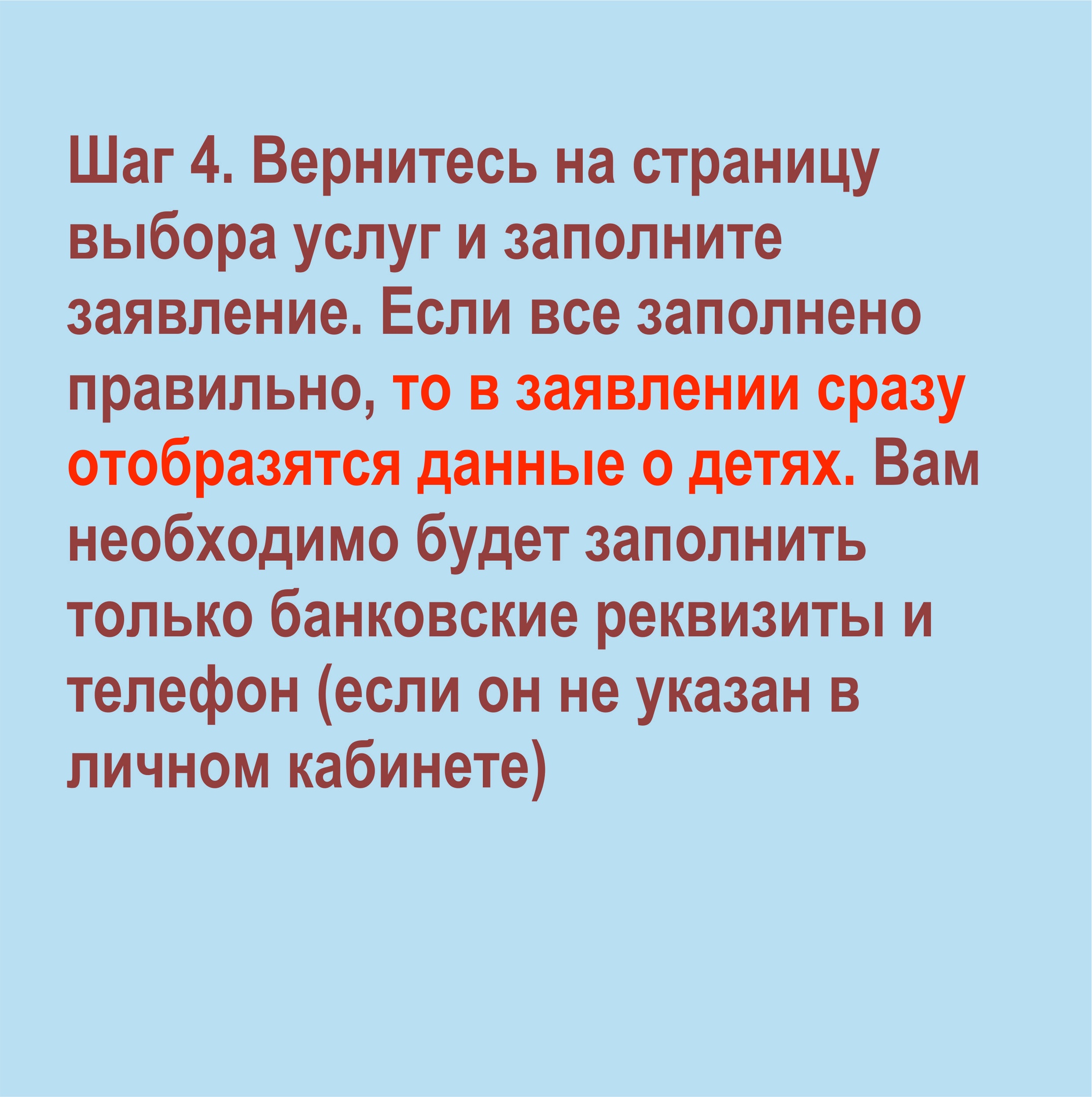 УСТАНОВКА КОДОВОГО СЛОВА ДЛЯ ДОСТУПА К ПЕРСОНАЛЬНОМУ КОНСУЛЬТИРОВАНИЮ ПО ТЕЛЕФОНУ
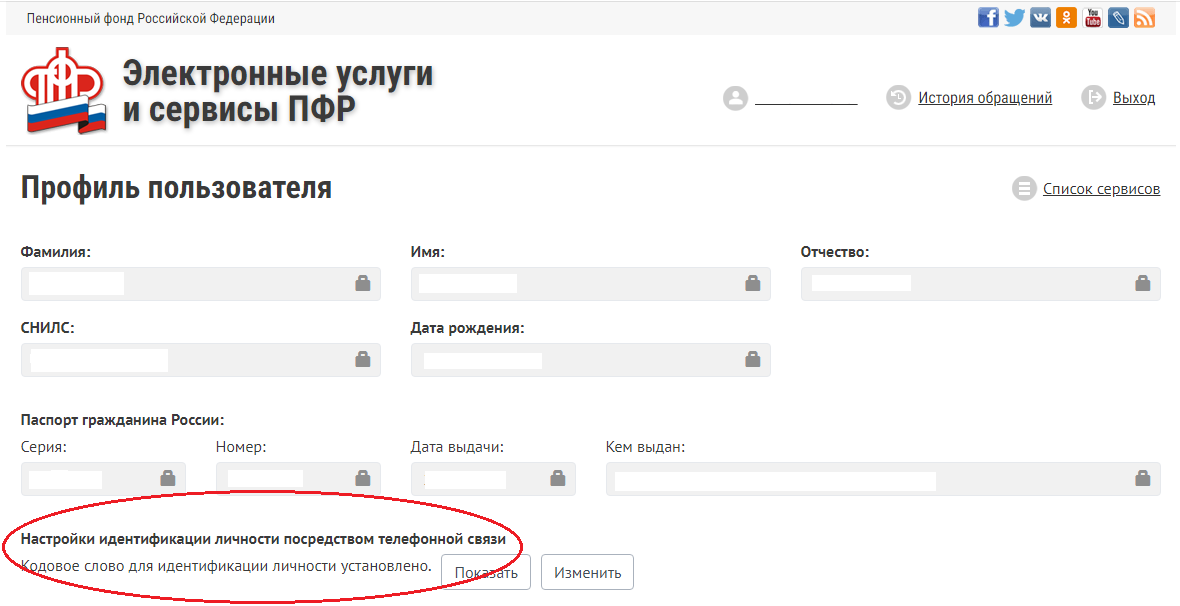 ИНФОРМИРОВАНИЕ ГРАЖДАН
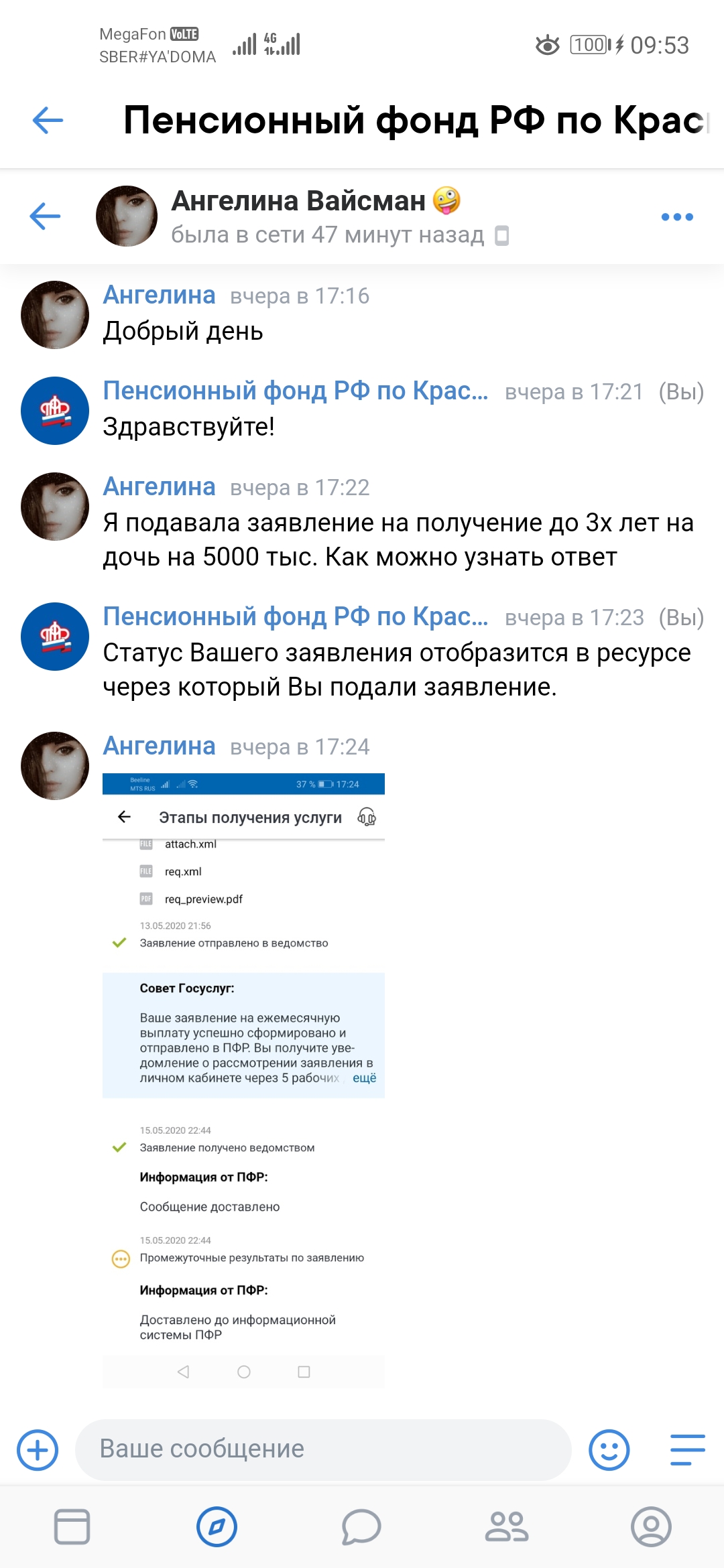 информационная работа в средствах массовой информации
 call-центр 8 (861) 214-28-68 
                      8 (861) 251-60-98
online-приемная на сайте ПФР https://es.pfrf.ru/appeal/ 
личные консультации и информационные посты в официальных  аккаунтах ОПФР по Краснодарскому краю в социальных сетях
Place your screenshot here
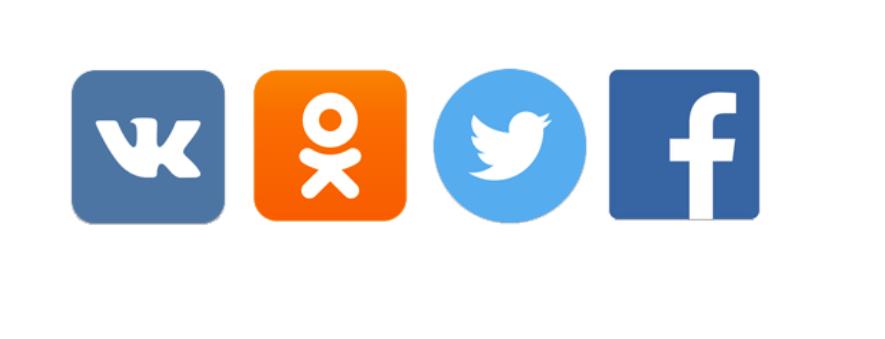 НЕ ЗАПОЛНЯЙТЕ ЗАЯВЛЕНИЯ НА САЙТАХ МОШЕННИКОВНЕ НАПРАВЛЯЙТЕ СВОИ ПЕРСОНАЛЬНЫЕ ДАННЫЕ НЕИЗВЕСТНЫМ ЛИЦАМ